1. 신규사업·신규시책 보고회
8. 5.(월) 08:30 / 상황실 / 부서장 보고
.
기 획 감 사 과
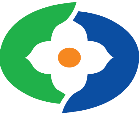 2. 하계 휴가철 및 추석명절 공직기강 확립 감찰 
8. 8.(목) ~ 9. 18.(수) / 전 부서 / 감사팀, 서무팀 합동 감찰
.
3. 도-시군 합동 규제혁신TF회의 참석
8. 9.(금) 14:00 / 도청 소회의실 / 법무통계팀장 외 1명
하반기 중앙규제 발굴과제 심의, 기타 협조사항 등
.